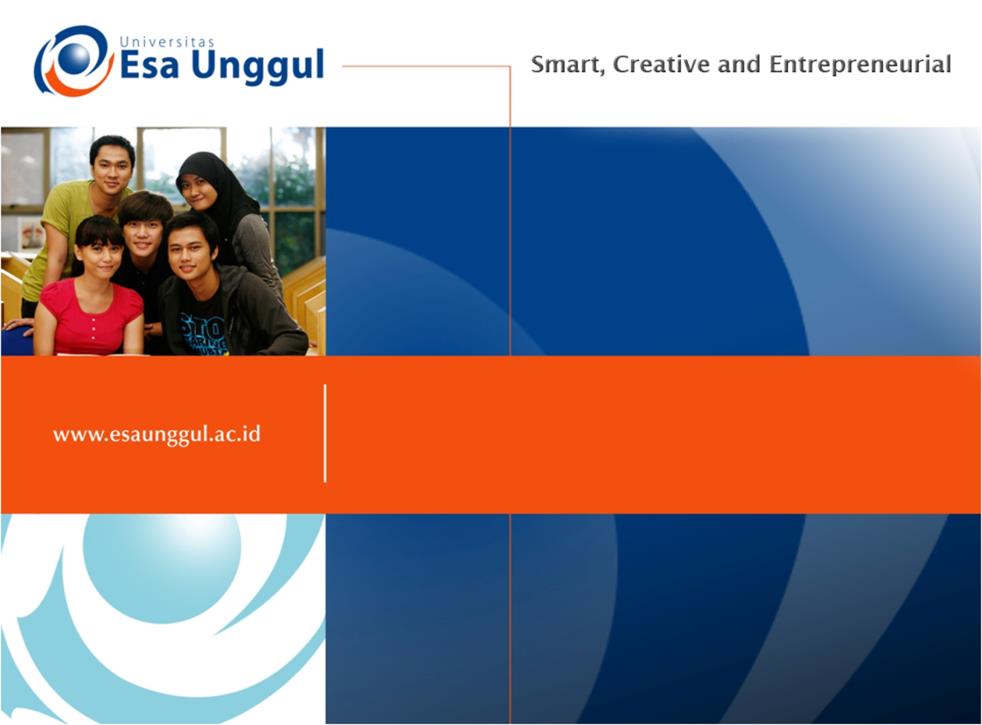 BLOG PRESENTATION – 2
PERTEMUAN 14
TIM DOSEN
FAKULTAS ILMU KOMUNIKASI
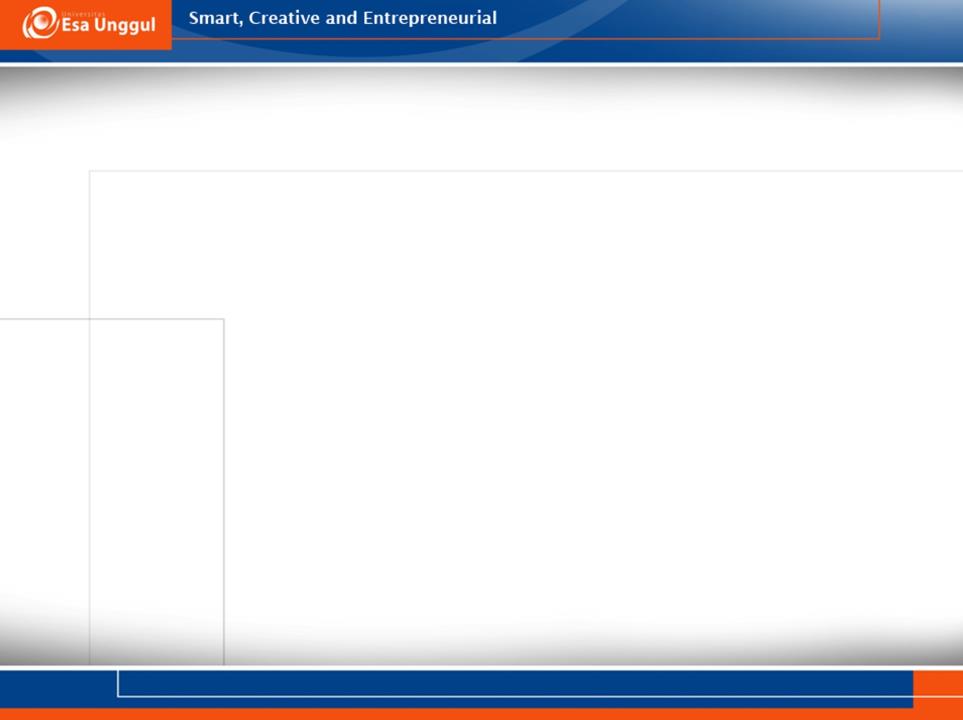 KEMAMPUAN AKHIR YANG DIHARAPKAN
Mampu mempresentasikan karya blog personal bagian 2 dengan baik dan benar.
BLOG PRESENTATION – 2
Kriteria penilaian presentasi sebagai berikut :
Penilaian template blog (sebelum dan sesudah perubahan).
Penilaian konten (isi) blog yang terkait dengan konten artikel bidang kehumasan/PR dan unsur pelengkap lainnya (tips dsbnya).
Mengikuti kaidah penulisan/postingan di blog, seperti penempatan paragraf artikel, gambar atau video dsbnya.
Penggunaan fitur-fitur dan wigdet yang telah dipelajari seperti slider, password dsbnya.
3
BLOG PRESENTATION - 2
Kriteria penilaian presentasi sebagai berikut :
Melengkapi dengan animasi pada tampilan blog (running text, kerlap kerlip, jam dan atau animasi lainnya yang dikuasai, jika ada).
Sumber artikel yang digunakan sebagai keterangan (selain artikel dari opini atau pendapat pribadi/kelompok masing-masing).
4
SELESAI
5